Компания «ЕЙ-БІ-СІ ГРУП» создана в 2002 году 
силами специалистов в области маркетинга, 
продаж и компьютерных технологий, 
успешно работающих на рынке Украины 
в западных и отечественных компаниях 
с 1994 года 
и получивших образование по программе МВА.
Услуги:
 Система “TR” для управления  тендерных проектов
 Система “Max” для управления торговыми агентами
 Система “MRM” для управления медицинскими представителями
  Проект «Inventory» для проведение инвентаризации решает следующие задачи:
 Аудит Системы управления информационной безопасности (СУИБ)
Клиенты
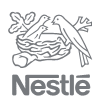 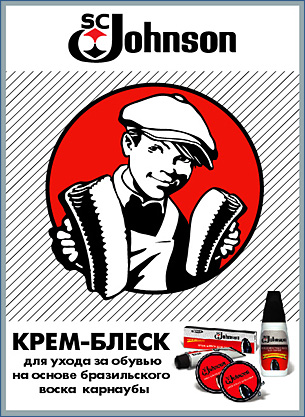 \
BROCARD
PARFUME
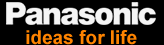 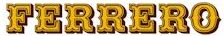 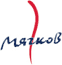 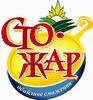 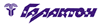 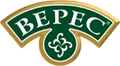 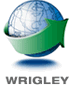 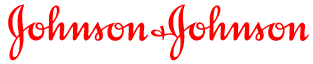 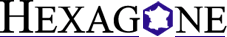 Проект “TR” (WEB-проект)
Проект «TR» решает следующие задачи:

Основная цель системі – обеспечение регулярного поступления следующей информации в рамках тендерных сделок

 Контроль отгрузок по специальным ценам (со скидками) для Дистрибуторов в рамках каждого подписанного тендерного Контракта;
 Сбор информации об Контракте и отгрузках в разрезе: Контракт - Контрагент;
 Оперативный сбор заказов в режиме он-лайн с прохождением документаоборота через систему электронных подписей;
Запрос специальных ценовых предложений (скидок) в рамках каждого подписанного тендерного Контракта
 Анализ накопленной информации он-лайн.
Проект “MRM”- «МАХ» (WEB-проект)
Проект «MRM» - «MAX» решает следующие задачи:

- Повышение эффективности визитов мерчендайзеров (МР) и медицинских  представителей (МП) за счет:
планирования собственной деятельности.
контроля деятельности МП и МР.
планирование и оценка критериев деятельности МП и МР
- Создание удобной в пользовании базы данных торговых точек, лечебных учреждений и их классификация по приоритету, 
- Создать удобную в использовании аналитическую систему по имеющейся информации:
- Анализ: работы представителей, клиентской базы, покрытия торговых точек и лечебных заведений .
Автоматическое планирование посещений (с возможностью ручной и автоматической корректировки)
 Анализ накопленной информации он-лайн.
Проект «Inventory» для проведение инвентаризации решает следующие задачи:
При проведении проверки:
видеть в режиме on-line работу аудиторов
вносить коррективы (например, менять порядок проведения инвентаризации в офисах)
анализировать результаты инвентаризации
После проведения инвентаризации:
Вести on-line учет основных средств
Сократить временные издержки на проведение инвентаризаций
Уменьшить вероятности несанкционированного исчезновения имущества
Повысить уровень оперативного контроля перемещения основных средств и продукции
Избавиться от неточностей при приеме, выбытии и учете основных средств
Выявлять прямые злоупотребления материально ответственными лицами
Выявлять неправильные отражения документальных данных
Аудит Системы управления информационной безопасности (СУИБ)
:
Сегодня проведение аудита СУИБ является необходимым и востребованным мероприятием. Ряд организаций, бизнес которых тесно связан с использованием информационных технологий, например, банки, нефтяные, газовые, энергетические и телекоммуникационные компании, стали активнее практиковать проведение аудита СУИБ.
Внешний аудит СУИБ позволяет получить понимание того, что в банке или компании создана, внедрена, контролируется и функционирует СУИБ, Внешний аудит СУИБ даст возможность оценить качество СУИБ по таким вопросам:
    – насколько определён и внедрен комплекс средств      управлениями активами СУИБ, правильность оценки рисков,    – осуществляется ли оценка эффективности, мониторинг и анализ функционирования СУИБ,    – качество сопровождения и совершенствования.